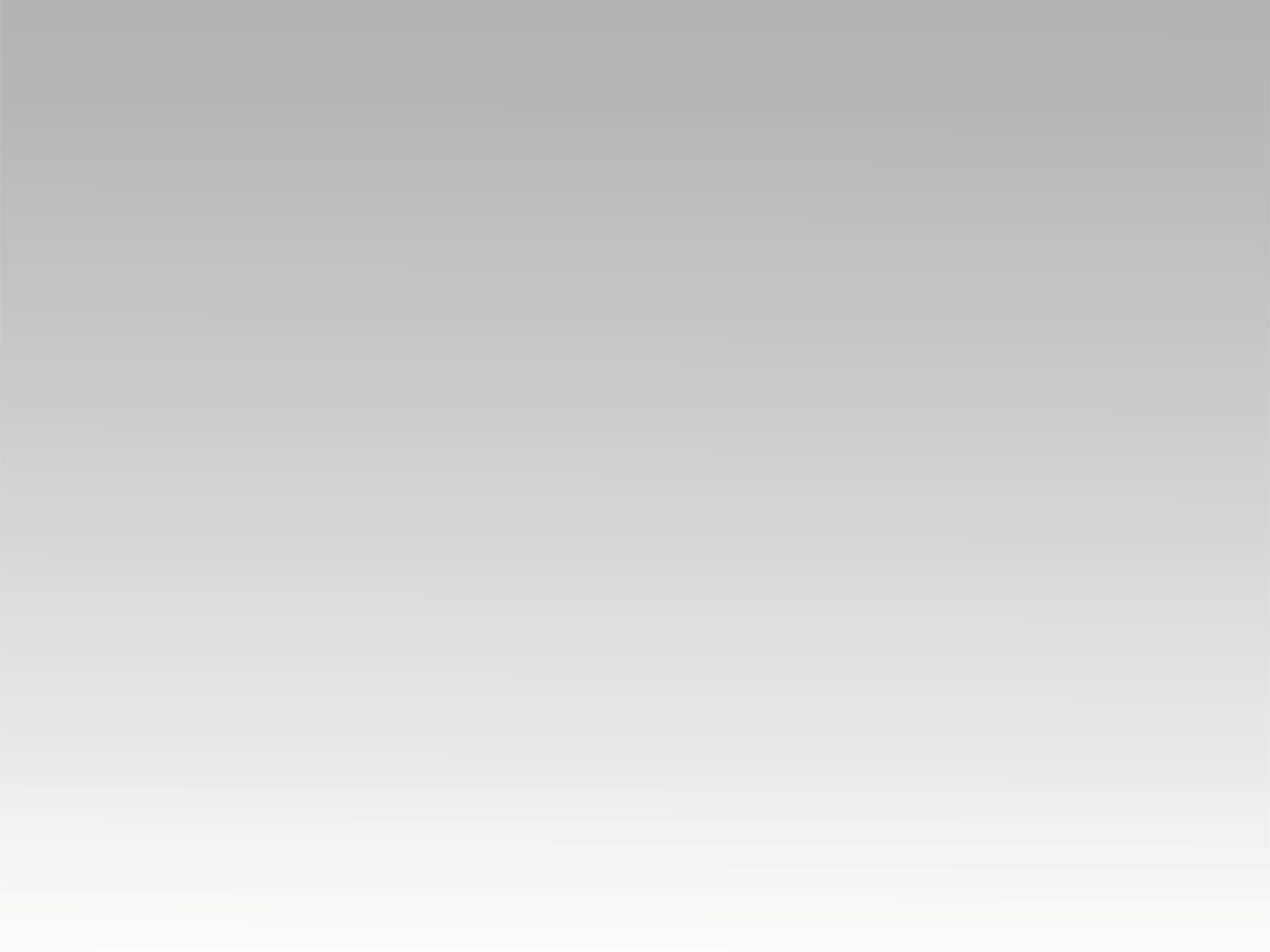 تـرنيــمة
قُدْ خُطايا في خُطاكَ
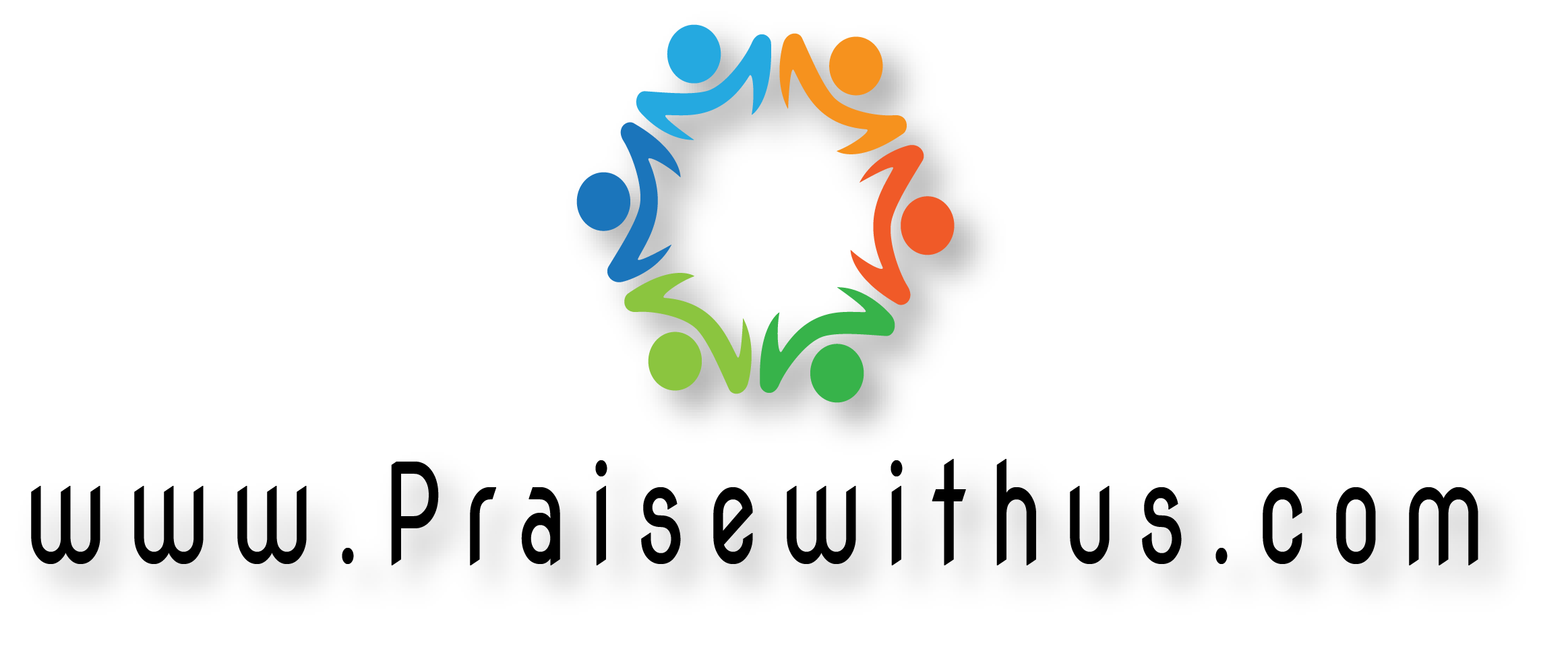 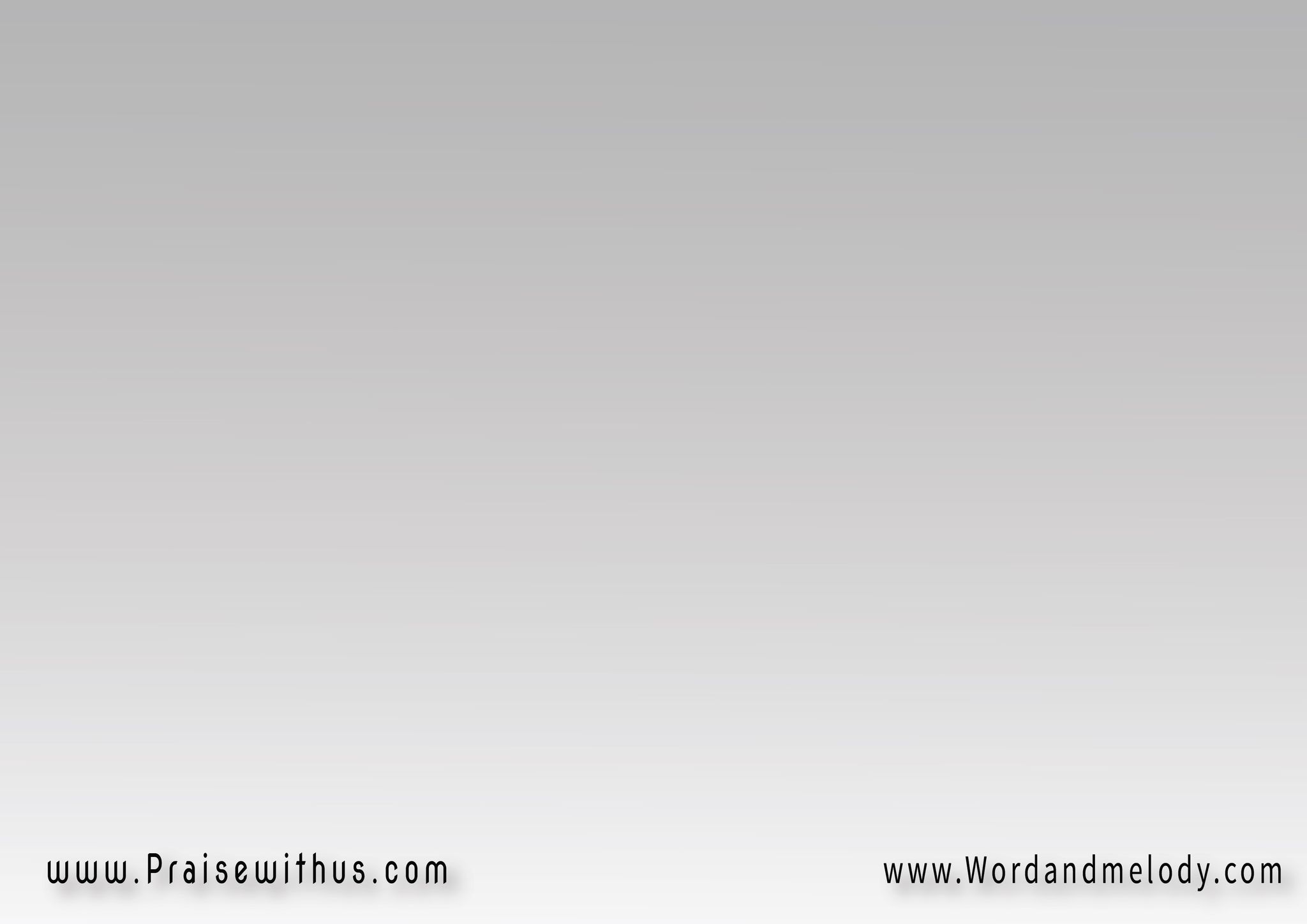 1- 
قُدْ خُطايَ في خُطاك   وَاسْمِــعْ القلبَ نِدَاكْشَوْقُ قلبـــــــي أنْ أرَاكْ   لَيْلُ اِغْتِرَابي يَنجَلـي
qod khotaya fi khotak  wa asmea elqalba nedakshawqo qalbi an arak laylogh terabi yanjali  



Lead my steps on Yours and let my heart hear 
Your call. I long to see You and my night will end
 in daylight.
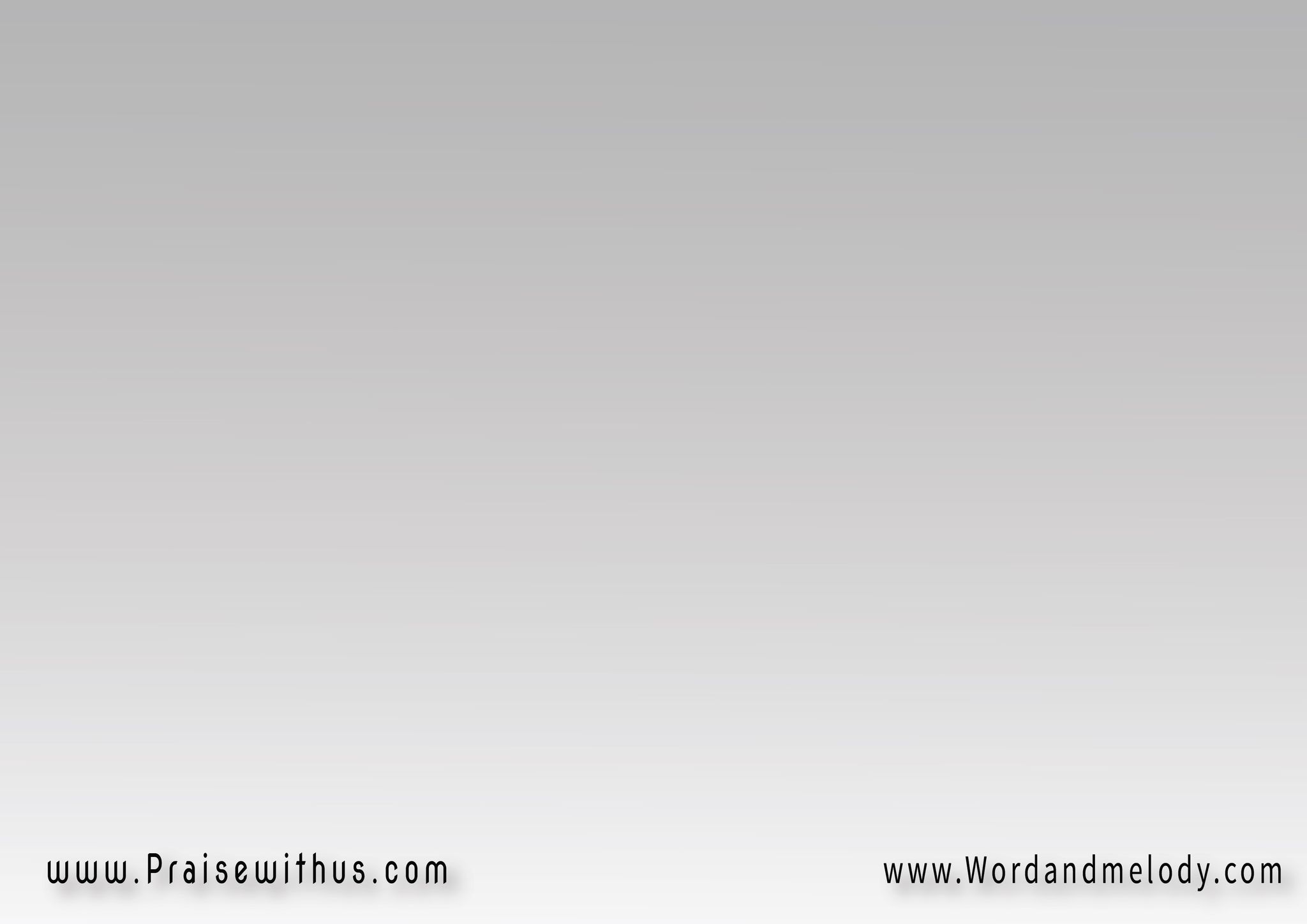 القرار:(بِكَ يَعْظُمُ اِنتِصاري   في جِهَادي وَأسْفاريفي طريقي نَحْوَ داري  هَيَّا نفسي هَلِّلي هَللويا)2
(beka yaazomon eteSari  
fi jehadi wa asfarifi tariqi nahwa dari   
hayya nafsi halleli  halleluia)2

My victory is great in You on my struggle and traveling to my heavenly house. I will rejoice, hallelujah.
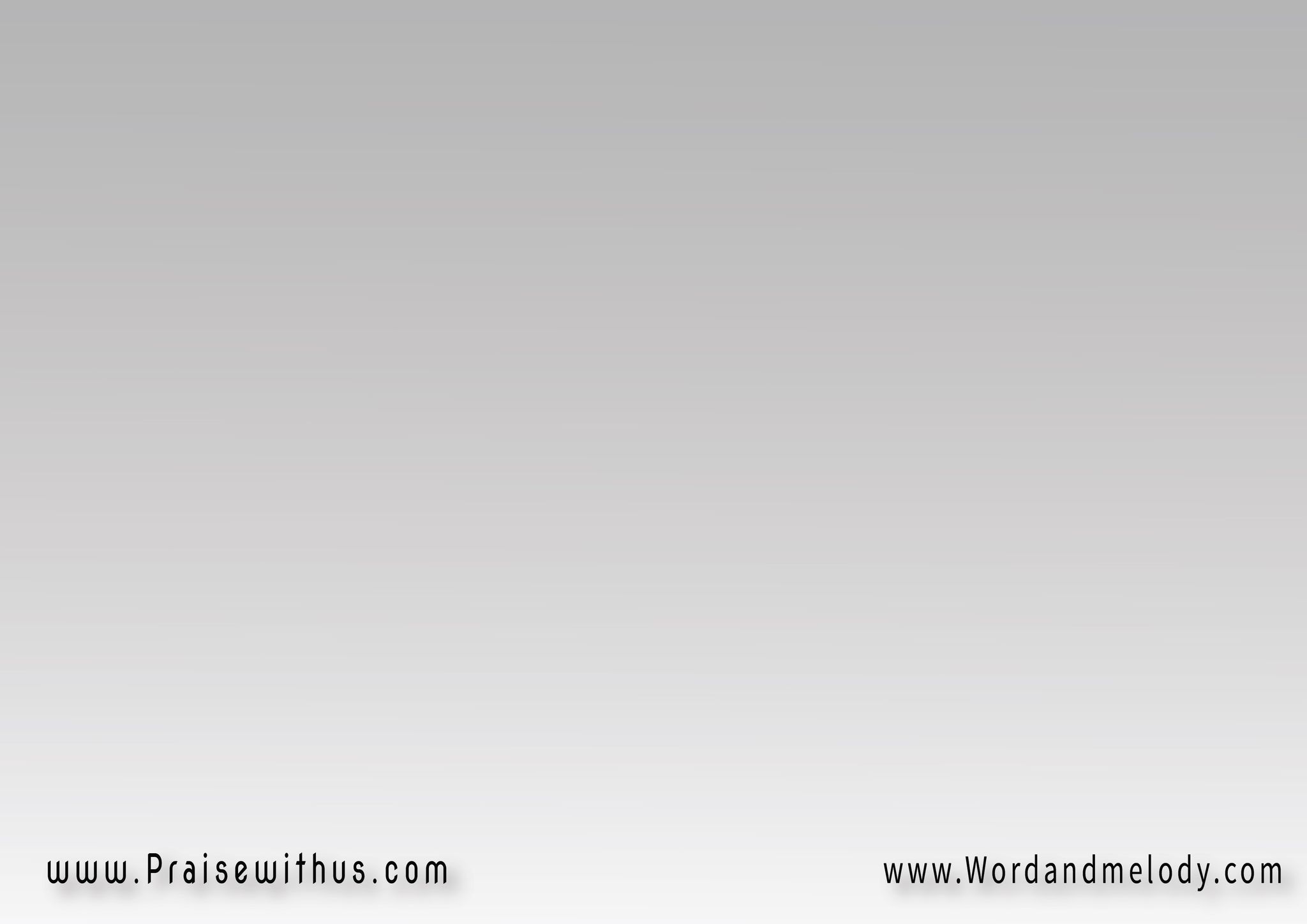 2- 
أقضي عُمْري وَزمَاني  سَائِرَاً مَعْكَ بأمَــانِوَعْدُكَ مَصْدَرُ إيمَــاني  يُعْطيني قوَّة في دَاخِلي

aqDi aomri wa zamani  saaeran maaka be amaniwaadoka maSdar emani  yoatini qoa fi dakheli


I will spend all my life walking safely with You.
 I trust Your promise that gives me strength inside.
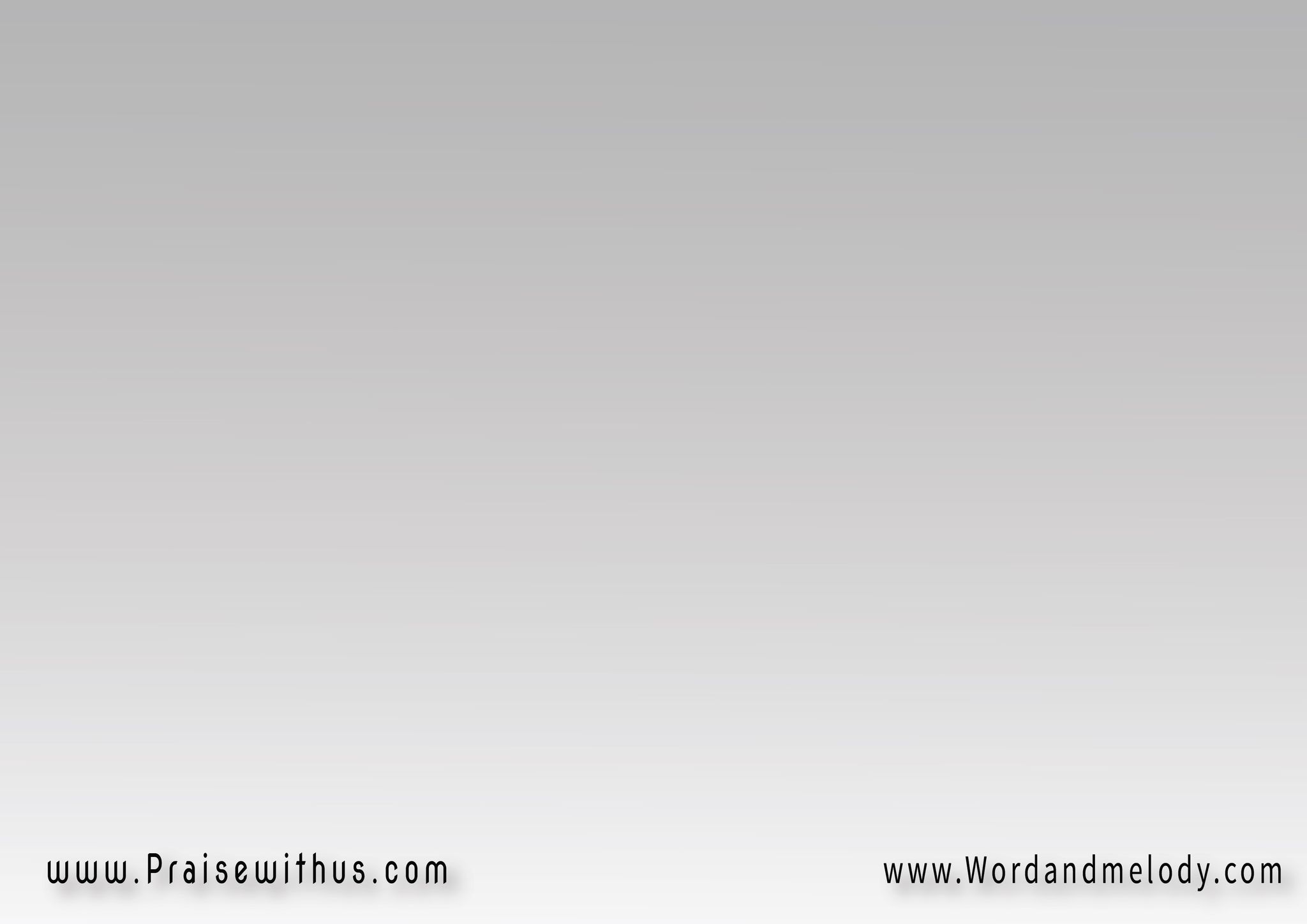 القرار:(بِكَ يَعْظُمُ اِنتِصاري   في جِهَادي وَأسْفاريفي طريقي نَحْوَ داري  هَيَّا نفسي هَلِّلي هَللويا)2
(beka yaazomon eteSari  
fi jehadi wa asfarifi tariqi nahwa dari   
hayya nafsi halleli  halleluia)2

My victory is great in You on my struggle and traveling to my heavenly house. I will rejoice, hallelujah.
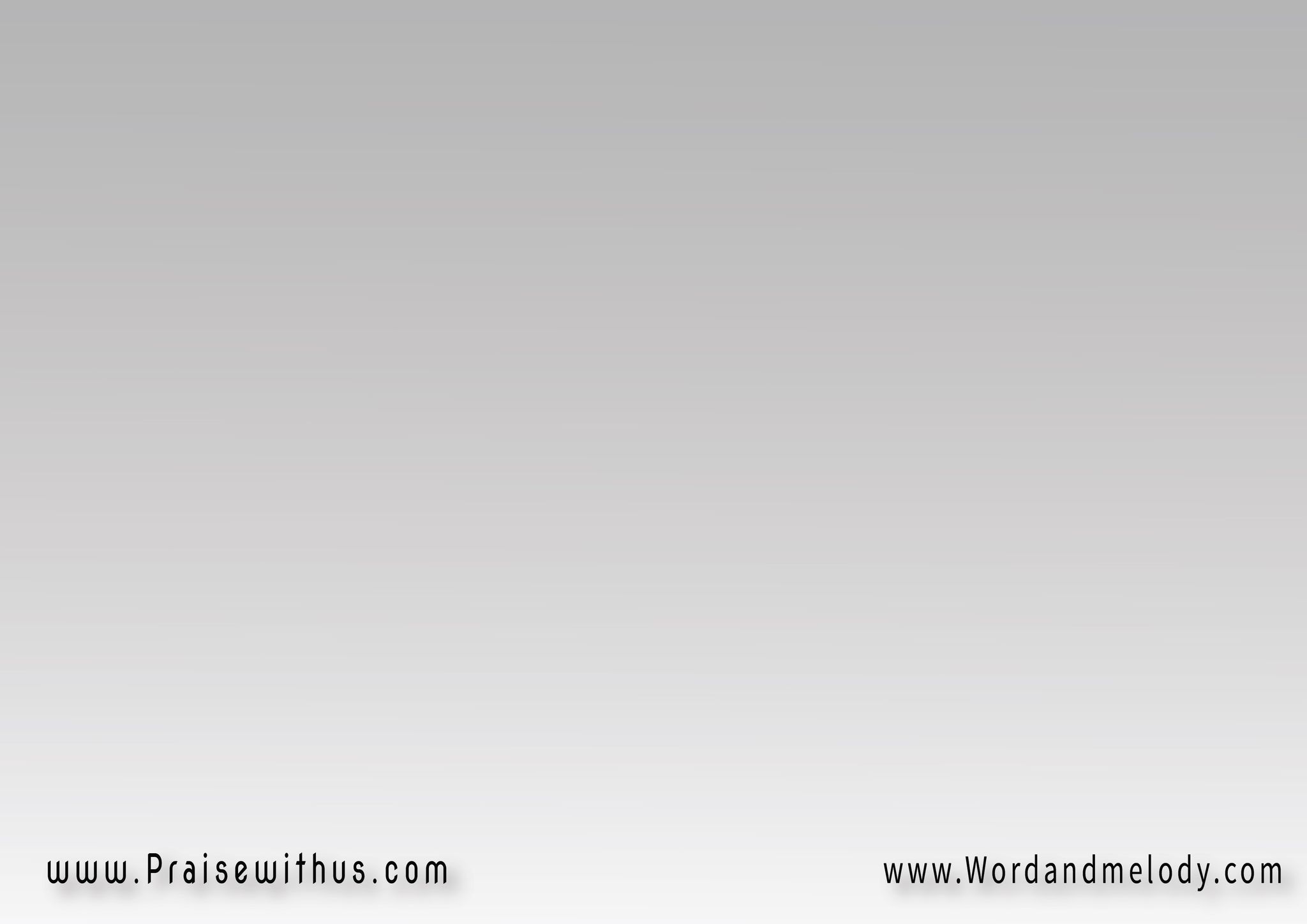 3- 
لَمْسَتُكَ تَشْفي جُرُوحِي   حُبُّكَ يَسْكُنُ رُوحِيياحَبيبي يامَسِيحـــــــــي   أنا لَكَ وَأنتَ لــــي
lamsatoka tashfi jorohi   hobboka yaskono rohiya habibi ya maseehi   ana laka wa anta li



Your touch heals my wounds, Your love lives in my spirit, Beloved Jesus; You are mine and I'm Yours.
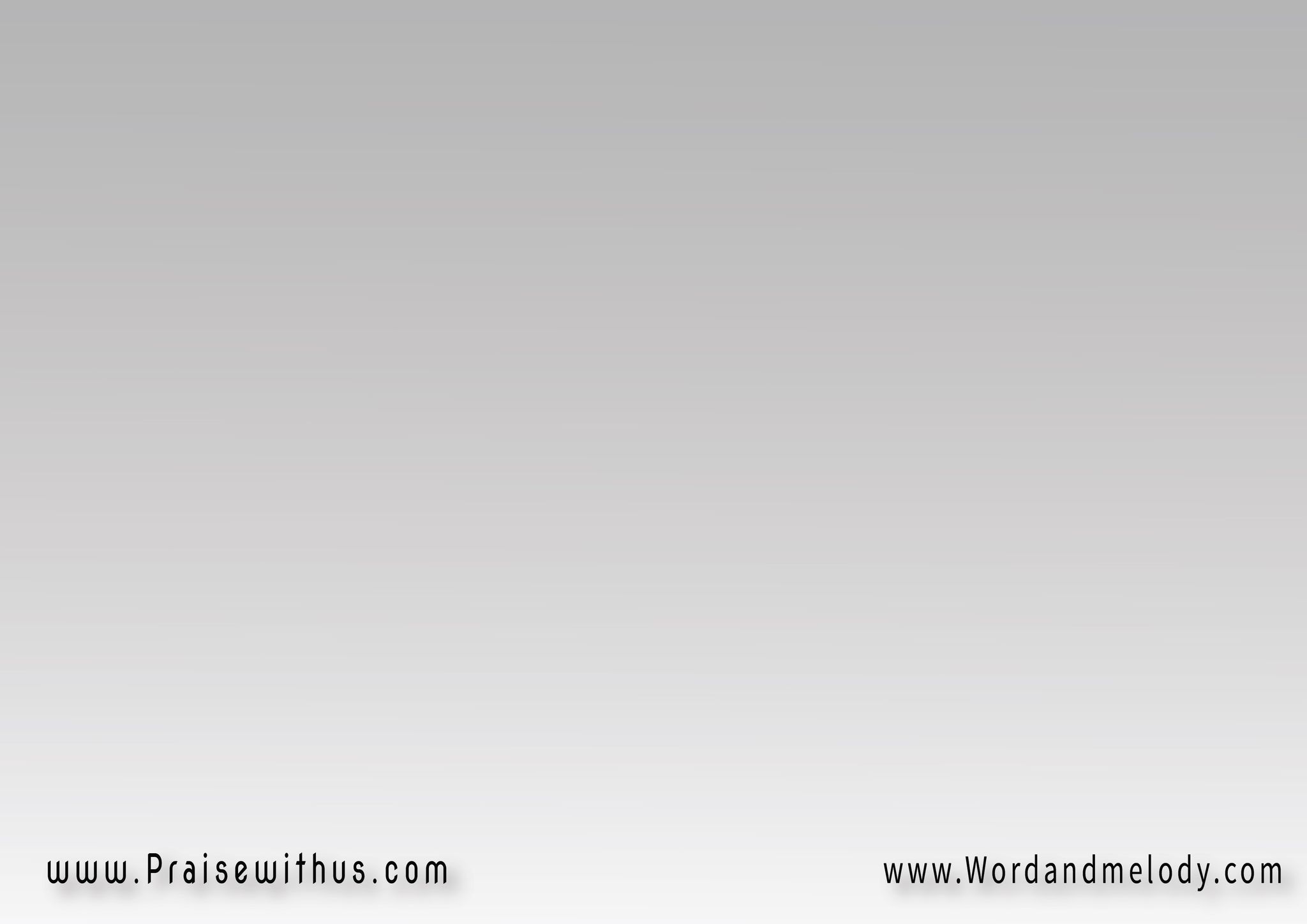 القرار:(بِكَ يَعْظُمُ اِنتِصاري   في جِهَادي وَأسْفاريفي طريقي نَحْوَ داري  هَيَّا نفسي هَلِّلي هَللويا)2
(beka yaazomon eteSari  
fi jehadi wa asfarifi tariqi nahwa dari   
hayya nafsi halleli  halleluia)2

My victory is great in You on my struggle and traveling to my heavenly house. I will rejoice, hallelujah.
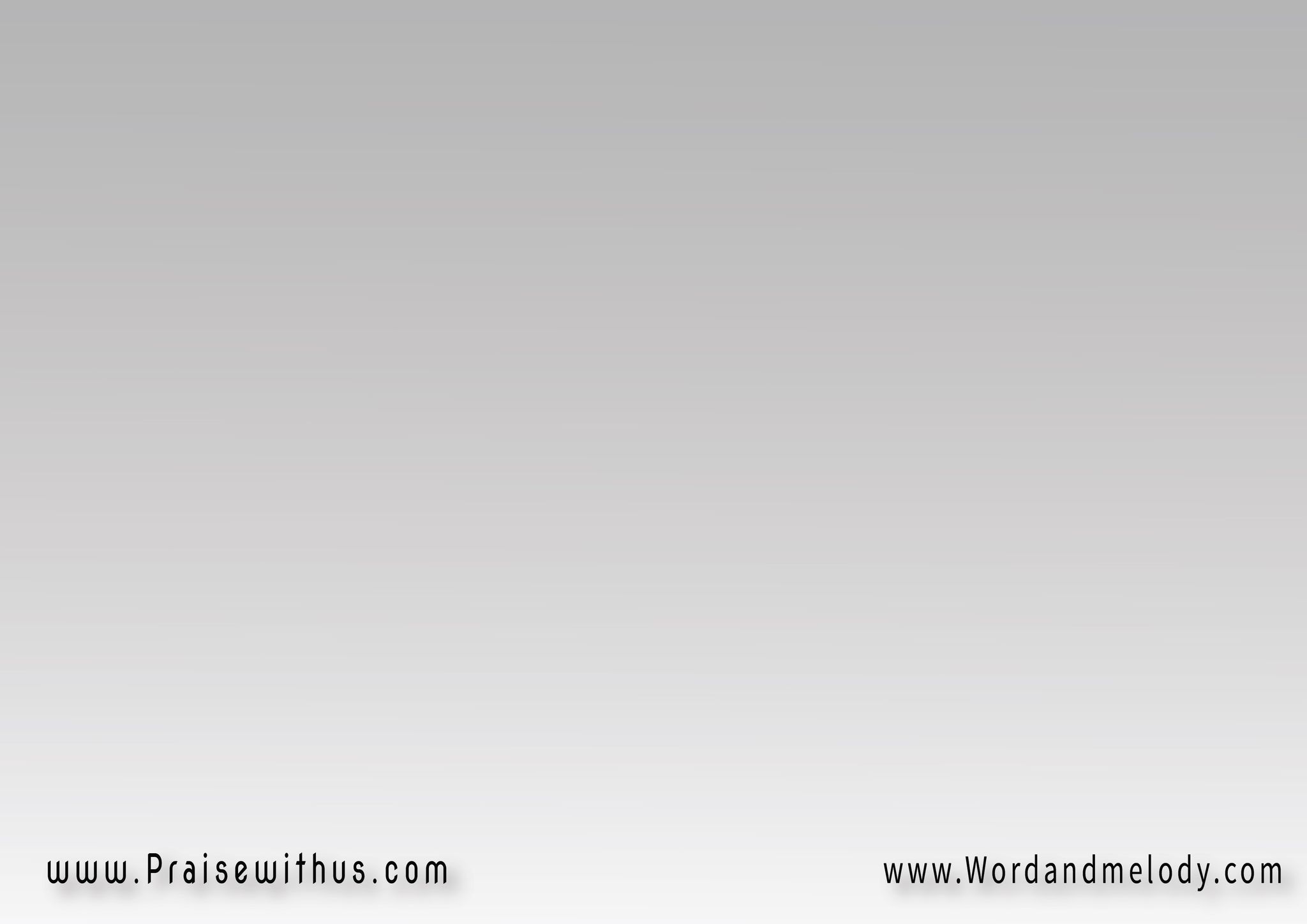 4- 
في حُرُوبي أنتَ تُرْسِي فادْحَرَن أعْدَاءَ نفسيبرَحْمَتِكَ ظَلَّلْتَ رَأسِي  بالنَّصْرِ أنتَ مُقابِلي
fi horobi anta torsi   fa edharan aadaa nafsiberahmateka zallalta raasi   belnnaSri anta moqabeli


During my wars You are my shield so defeat my enemies. You shaded on my head with Your mercy and You meet me with victory.
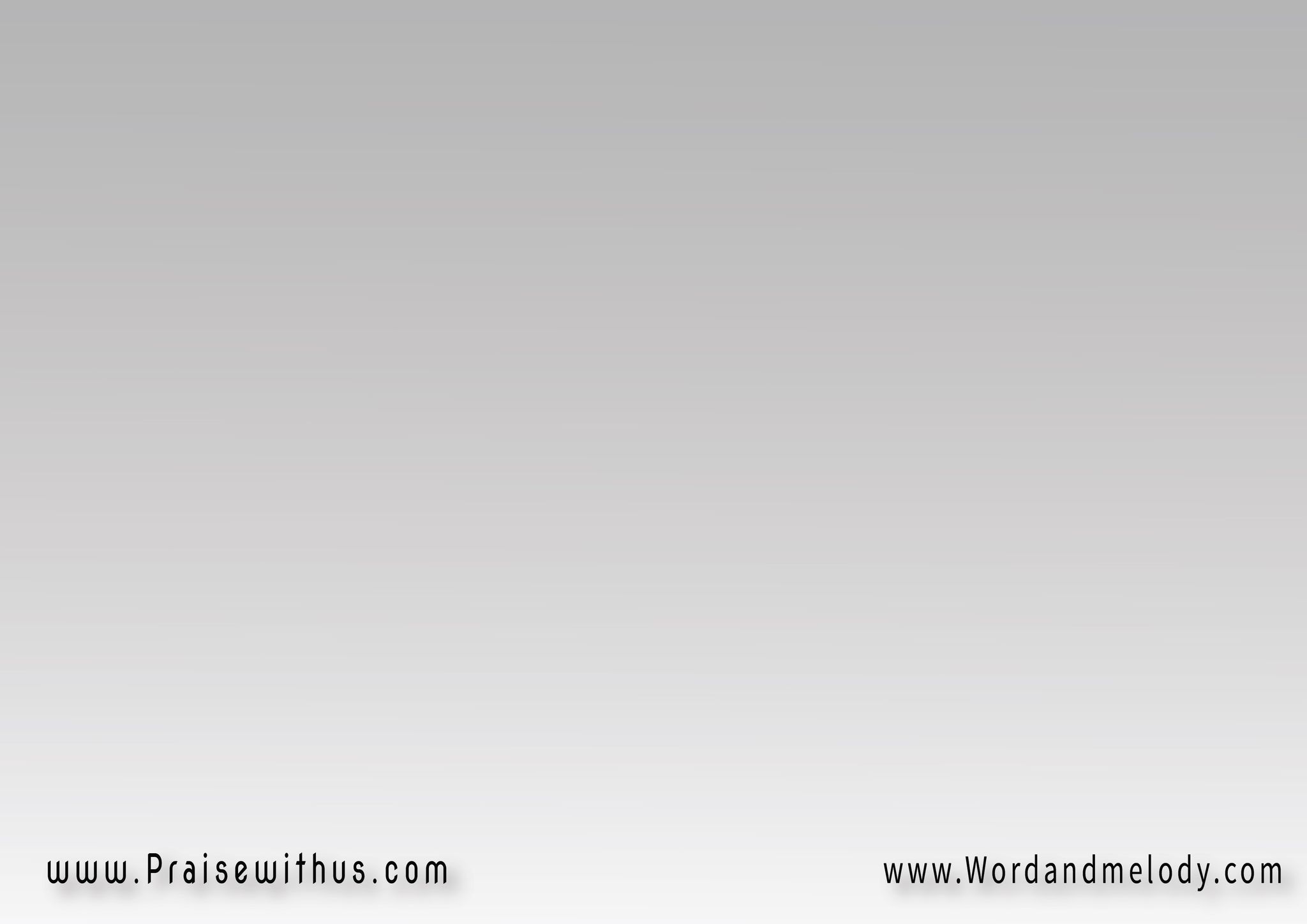 القرار:(بِكَ يَعْظُمُ اِنتِصاري   في جِهَادي وَأسْفاريفي طريقي نَحْوَ داري  هَيَّا نفسي هَلِّلي هَللويا)2
(beka yaazomon eteSari  
fi jehadi wa asfarifi tariqi nahwa dari   
hayya nafsi halleli  halleluia)2

My victory is great in You on my struggle and traveling to my heavenly house. I will rejoice, hallelujah.
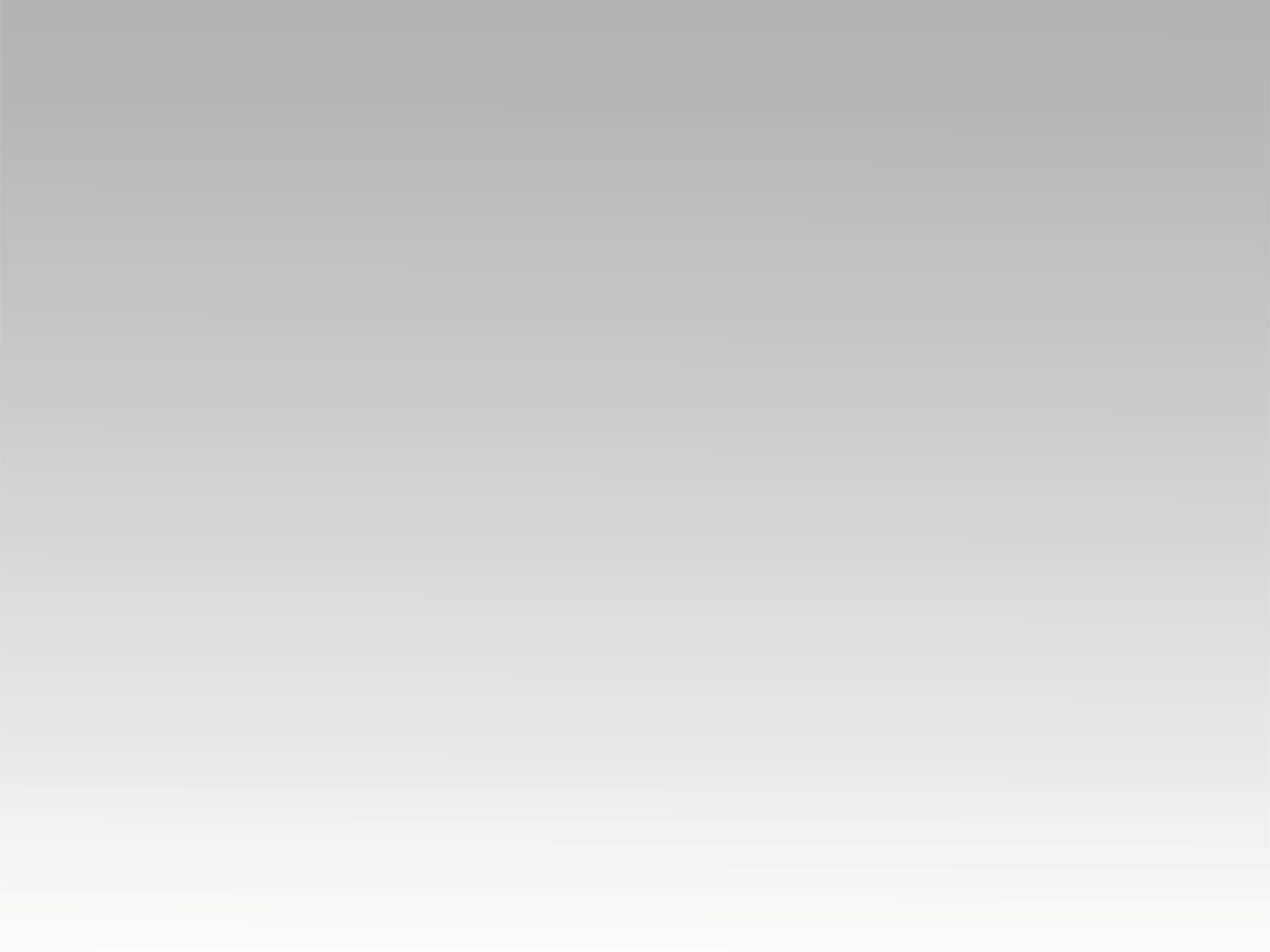 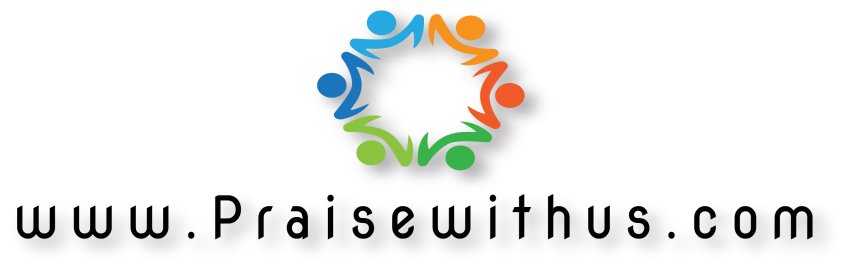